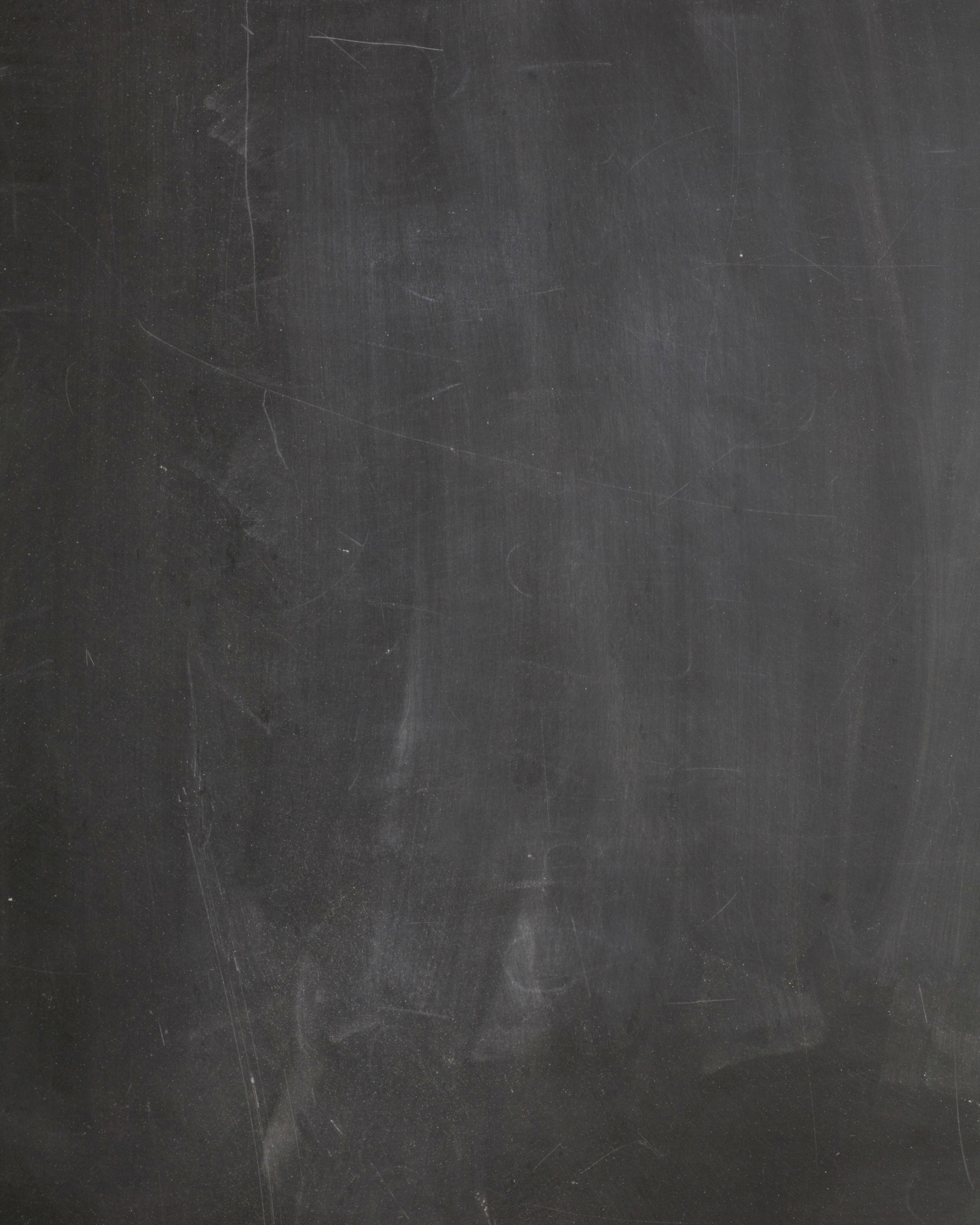 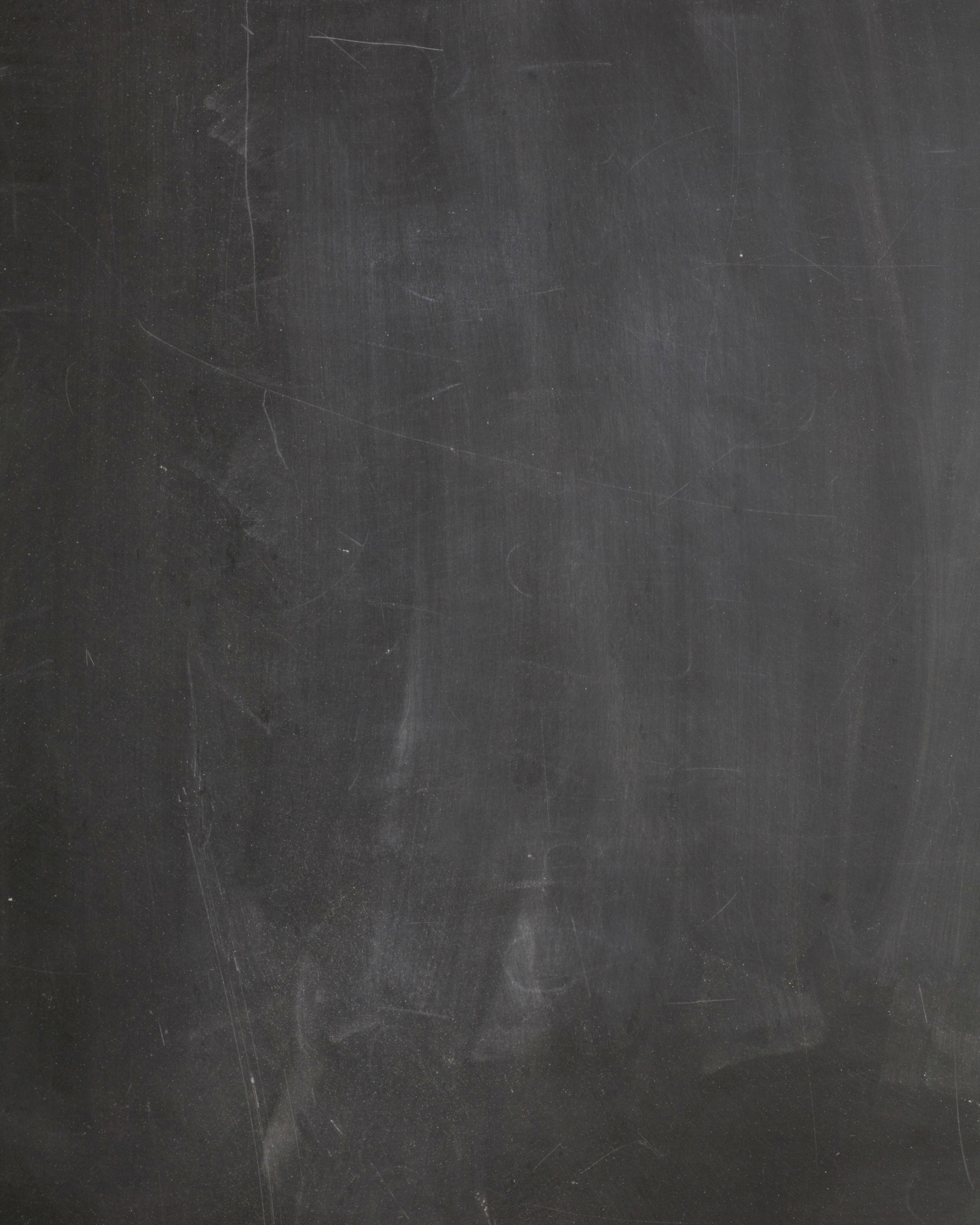 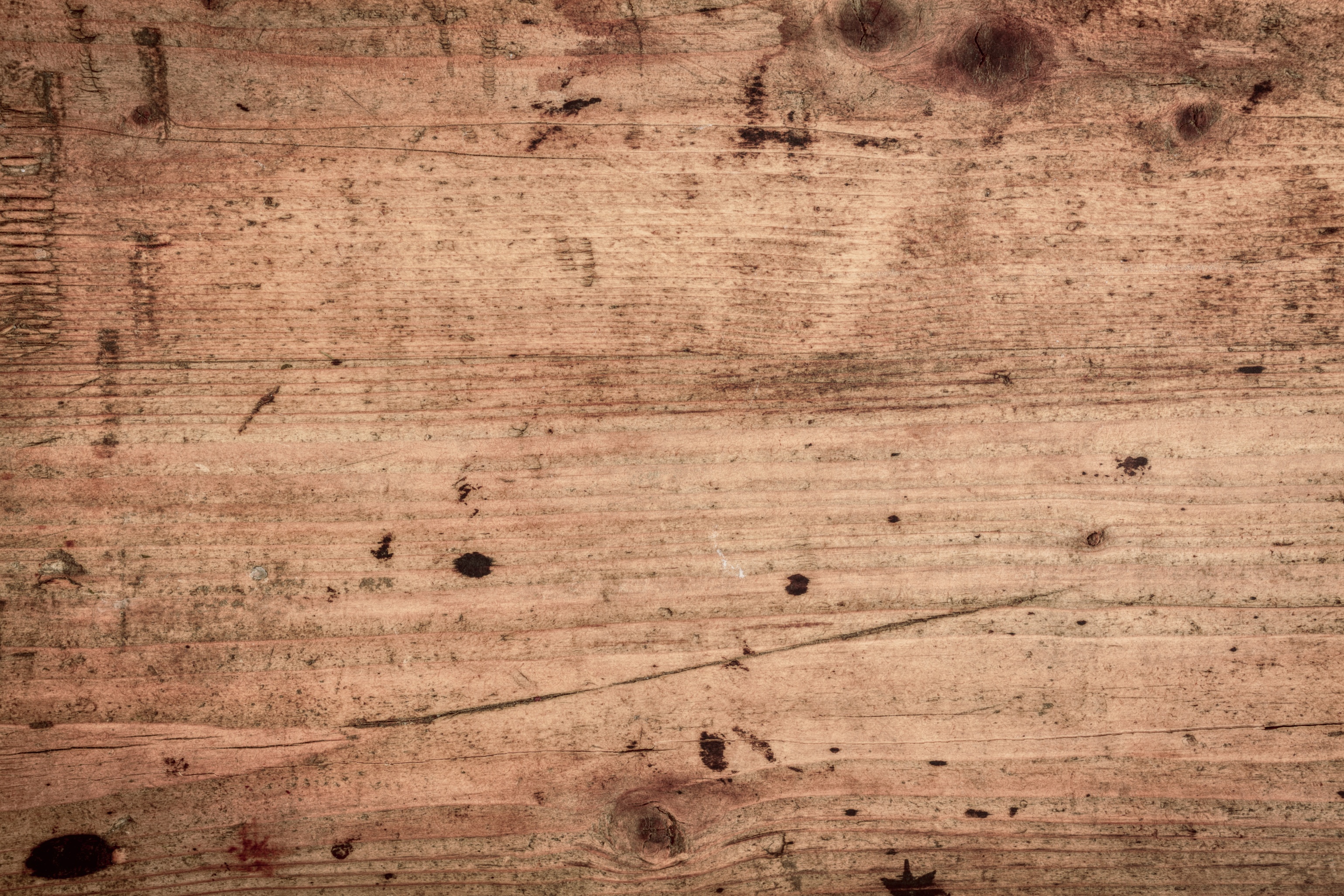 Week 3
Monday
 
*** 
DAILY PANINI:
Grilled Ham & Cheese

***
CENTRAL FEATURES:

Chicken Cacciatore

Falafel
***
CHOICE OF SIDE:

Jasmine Rice
Couscous Salad
Tuesday
 
*** 
DAILY PANINI:
Oregano & Feta Chicken Breast Wrap

***
CENTRAL FEATURES:

Beef Vindaloo

Vegetable & Bean Pot Pie

***
CHOICE OF SIDE:
Basmati Rice
Spinach Salad
Wednesday
 
*** 
DAILY PANINI:

Szechwan Beef Wrap

***
CENTRAL FEATURES:


Chicken Chow Mein

Cheese Perogies

***
CHOICE OF SIDE:
Baby Bok Choy
Vegetable Spring Rolls
Thursday
 
*** 
DAILY PANINI:
Chicken Bacon Ranch Panini

***
CENTRAL FEATURES:



Thai Red Curried Pork

Baked Rigatoni with Vegetables 
***
CHOICE OF SIDE:

Egg Noodles
Quinoa Salad
Friday

*** 
DAILY PANINI:
Monte Cristo Grilled Flatbread

*** 
CENTRAL FEATURE

Beef & Broccoli Stir Fry
Vegetarian Baked Samosa

***
CHOICE OF SIDE:

Jasmine Rice
Peas & Carrots